«Мнемотехника как средство речевого развития детей дошкольного возраста»
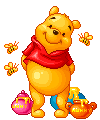 Подготовила старший воспитатель
МКДОУ д/с «Берёзка» с.  Кунашак 
Галактионова Н.М.
КАЖДЫЙ      ОХОТНИК             ЖЕЛАЕТ                    ЗНАТЬ                          ГДЕ                             СИДИТ                                  ФАЗАН
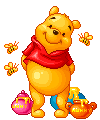 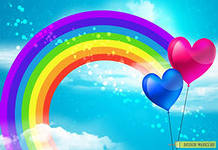 ЧТО ЖЕ ТАКОЕ МНЕМОТЕХНИКА? Мнемотехника - это система методов и приемов, обеспечивающих эффективное запоминание, сохранение и воспроизведение информации, и конечно развитие речи.
Цель обучения - развитие памяти, мышления, воображения, внимания, а именно психических процессов, ведь именно они тесно связаны с полноценным развитием речи. Задачи:- развитие основных психических процессов – памяти, внимания, образного мышления и речи;- перекодирование информации, т.е. преобразования из абстрактных символов в образы;- развитие мелкой моторики рук при частичном или полном графическом воспроизведении.
Факторы, облегчающие процесс становления связной речи:  -- наглядность (Л. В. Эльконин, С. Л. Рубинштейн и др.)Рассматривание предметов, картин помогает детям называть предметы, их характерные признаки, производимые с ними действия.  -- создание плана высказывания, на значимость которого неоднократно указывал известный психолог Л. С. Выготский. Он отмечал важность последовательного размещения в предварительной схеме всех конкретных элементов высказывания.
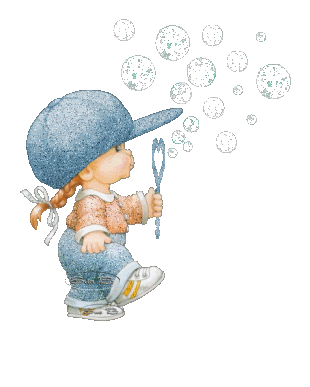 Мнемотехника 
помогает развивать: 
  ассоциативное мышление 
   зрительную и слуховую память 
   зрительное и слуховое внимание 
   воображение
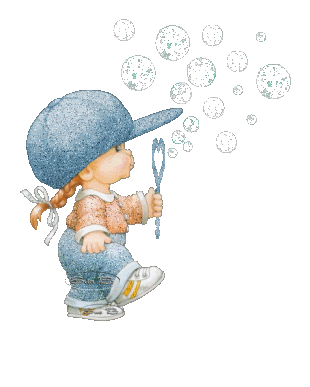 Мнемотехника строится 
от простого к сложному.
Мнемоквадрат
Мнемодорожка
Мнемотаблица
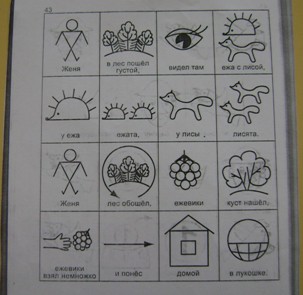 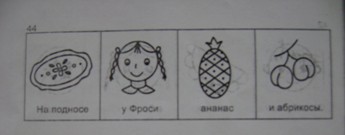 Мнемотаблица – это схема, в которую заложена определенная информация. Это графическое или частично графическое изображение персонажей сказки, явлений природы, некоторых действий и путем выделения главных смысловых звеньев сюжета рассказа.Главное – изобразить условно - наглядную схему так, чтобы нарисованное было понятно детям.
Мнемотаблицы-схемы служат дидактическим материалом и используются для:• обогащения словарного запаса;• при обучении составлению рассказов;• при пересказах художественной литературы;• при отгадывании и загадывании загадок;• при заучивании стихов.
Работа на занятиях по мнемотаблицам состоит из трех этапов:1 этап: Рассматривание таблицы и разбор того, что на ней изображено. 2 этап: Осуществляется перекодирование информации, т.е. преобразование из абстрактных символов в образы.3 этап: После перекодирования осуществляется пересказ сказки или рассказ по заданной теме. В младших группах с помощью воспитателя, в старших – дети должны уметь самостоятельно.
Схема составления описательного рассказа о диких животных
План ответа (для младших и средних групп) :
1. Медведь - это дикое животное. 
2. У медведя есть туловище, голова, уши, лапы и маленький хвост. 
3. Тело покрыто густой шестью и имеет коричневый окрас. 
4. Медведь живет в лесу, далеко от людей. 
5. Он кушает всё: ягоды, траву, рыбу, мясо. 
6. Для людей важен его мех. 

Дети старшего возраста могут самостоятельно дополнить свой рассказ,
 указав, что медведь зимой впадает в спячку и спит в берлоге. Медведь - сладкоежка, очень любит мёд, который забирает у пчел. Медведь умеет рычать, у него острые зубы и когти. 

По такому типу строится описательный рассказ о других диких животных (лиса, заяц, волк, белка и т. д.)
РАБОТЫ С МНЕМОТАБЛИЦАМИ НА СЛОВА
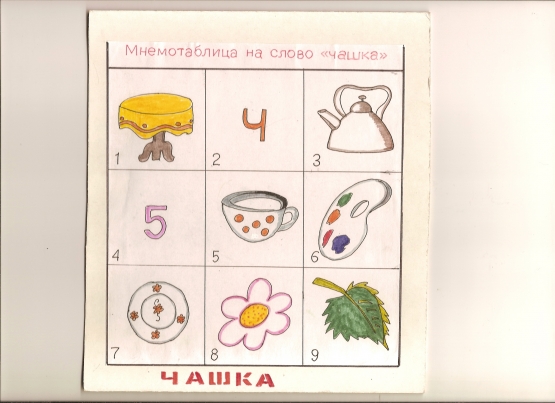 Работа строится по следующим этапам:
1.  рассматривание мнемотаблицы, обсуждение изображений, установление причинно-следственных связей между ними. 
На этом этапе работы с мнемотаблицей задача педагога научить детей находить, выделять в картинках те признаки, по которым их можно было бы связать словом, или предметом «чашка». В предмете – это может быть форма, цвет, назначение или применение и т. п. В слове – это наличие звука в слове или количество звуков, слогов и т. п.
РАБОТЫ С МНЕМОТАБЛИЦАМИ НА СЛОВА
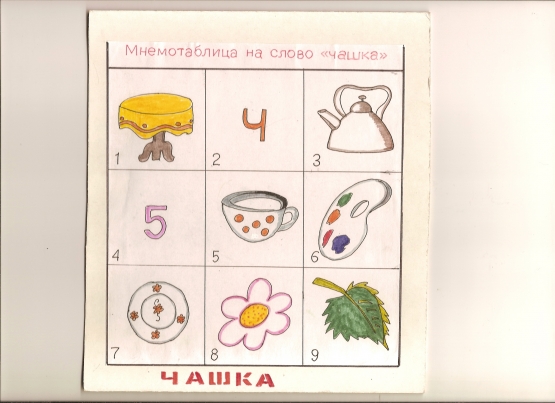 Примерные вопросы и ответы детей: 
1. Как вы думаете, почему здесь нарисован стол? – Чашку ставят на стол. 
2. Что за буква изображена здесь? 
3. Подумайте, почему здесь нарисована эта буква «ч»? – Слово чашка начинается со звука «ч».   и так далее
Варианты ответов детей могут быть разными. Ценится оригинальность, креативность подходов в установлении связей, рассматриваются и принимаются все возможные варианты ответов.
РАБОТЫ С МНЕМОТАБЛИЦАМИ НА СЛОВА
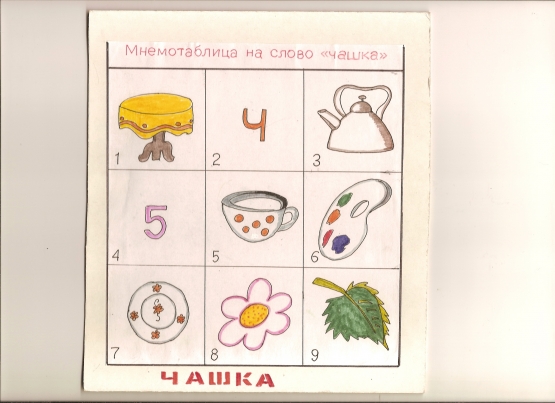 2. составление рассказа по мнемотаблице. 
Этот этап работы с мнемотаблицей развивает связную речь детей. Детям предлагает рассказать о предмете, изображенном в центре таблицы, используя мнемотаблицу. 
Примерный рассказ:
Чай пью из чашки, сидя за столом. Слово чашка начинается со звука «ч». В чашку наливают чай из чайника. В слове чашка пять звуков. Красками на чашках рисуют разные узоры или картинки. Чашку ставят на блюдце, чтобы не пролить чай. Из чашки пьют цветочный или листовой чай.
РАБОТЫ С МНЕМОТАБЛИЦАМИ НА СЛОВА
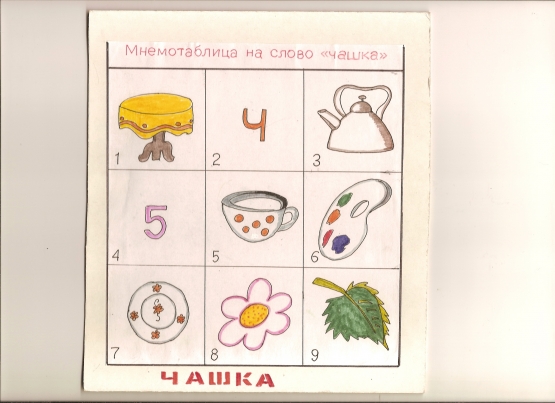 3. воспроизведение, заполнение таблицы по памяти. 
На этом этапе работы основная обучающая задача - развитие зрительно-пространственной памяти, мелкой моторики руки и изобразительных навыков и умений. 
Детям раздаются пустые таблицы, которые им нужно заполнить по памяти, нарисовав в них картинки каждую в своей клеточке.
Использование мнемотаблицы при разучивании стихов
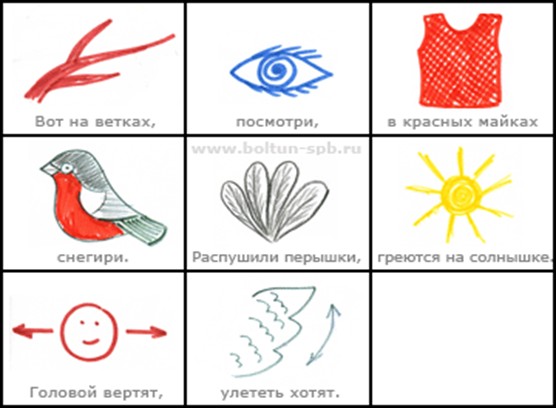 Работа по развитию речи с использованием мнемотехники – это начальная, наиболее значимая и эффективная работа, так как позволяет детям легче воспринимать и перерабатывать зрительную информацию, сохранять и воспроизводить её.Мнемотехника многофункциональна. На основе их можно создать разнообразные речевые игры, которые помогут детям научиться классифицировать предметы, развивать речь, зрительное восприятие, образное и логическое мышление, внимание, наблюдательность, интерес к окружающему миру, навыки самопроверки.
Результаты использования метода мнемотехники:     --  у детей появляется желание пересказывать сказки, тексты, придумывать  интересные истории – как на занятии, так и в повседневной жизни;     -- расширяется круг знаний об окружающем мире;     -- расширяется активный и пассивный словарный запас;     -- появляется интерес к заучиванию стихов и малых фольклорных форм;     дети преодолевают робость, застенчивость.
«Прежде всего, следует тщательно упражнять память у детей, потому что упражнения памяти посредством мнемоники оказывают большое влияние не только на ученость, но и на все дела практической жизни, потому что память о прошедшем делает нас умнее для будущего»                                                              Плутарх  При создании презентации были использованы интернет-ресурсы. Ссылки:   www.logoped.ru                                        www.maam.ru
БЛАГОДАРЮ ЗА ВНИМАНИЕ!
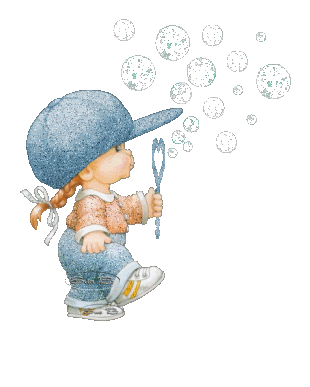